We can 2
We can 2
Class rules
Class rules
Class rules
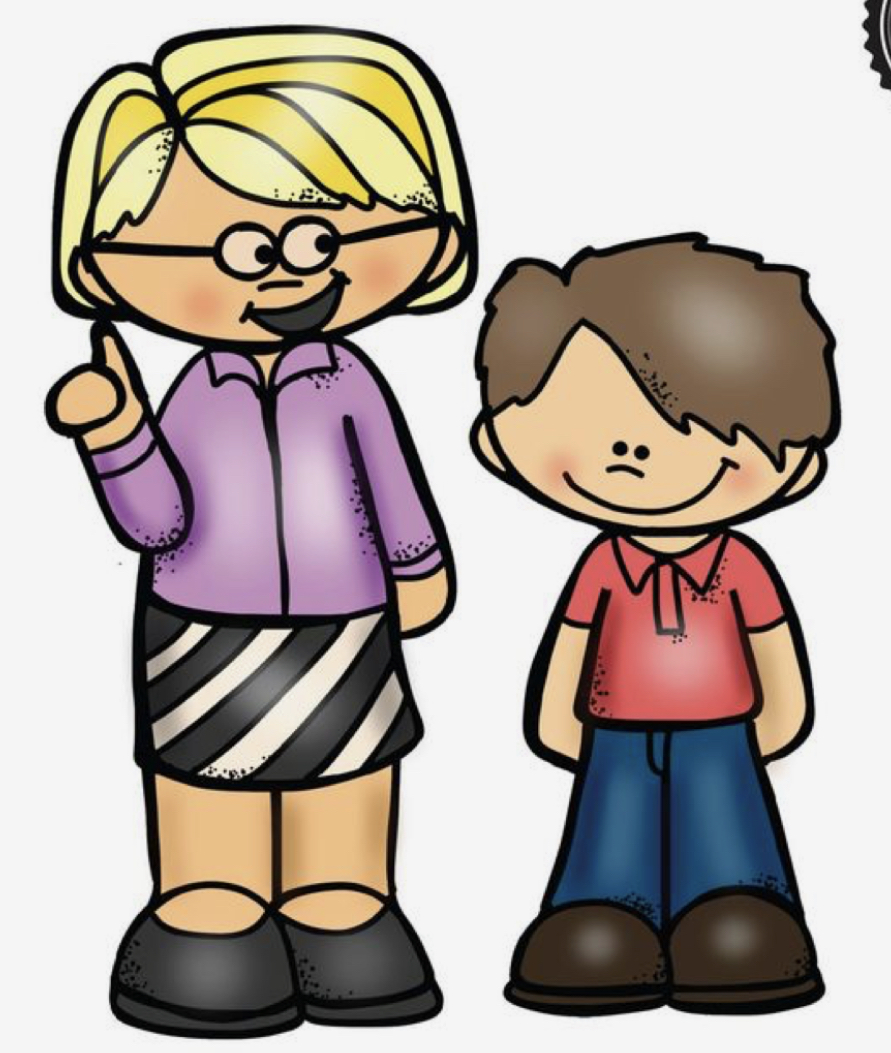 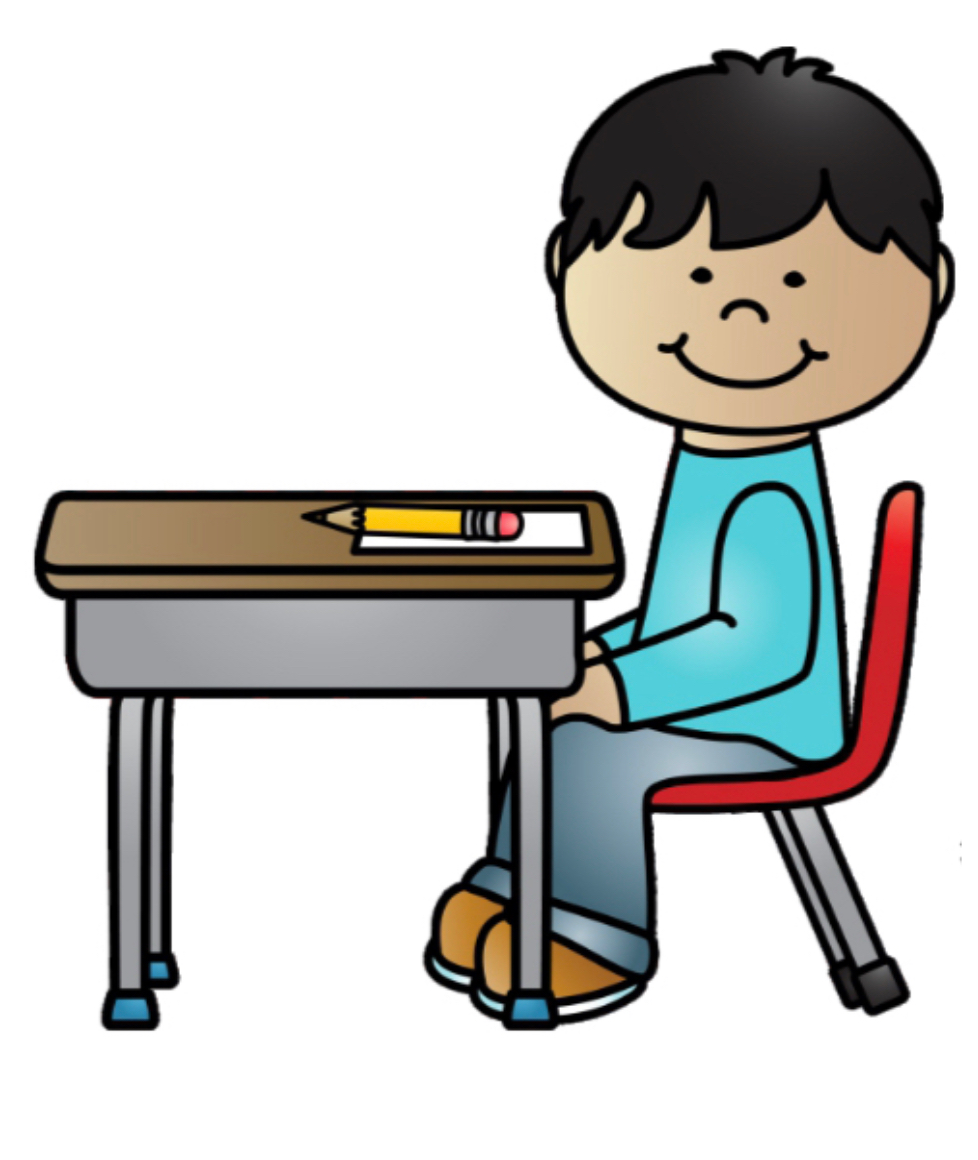 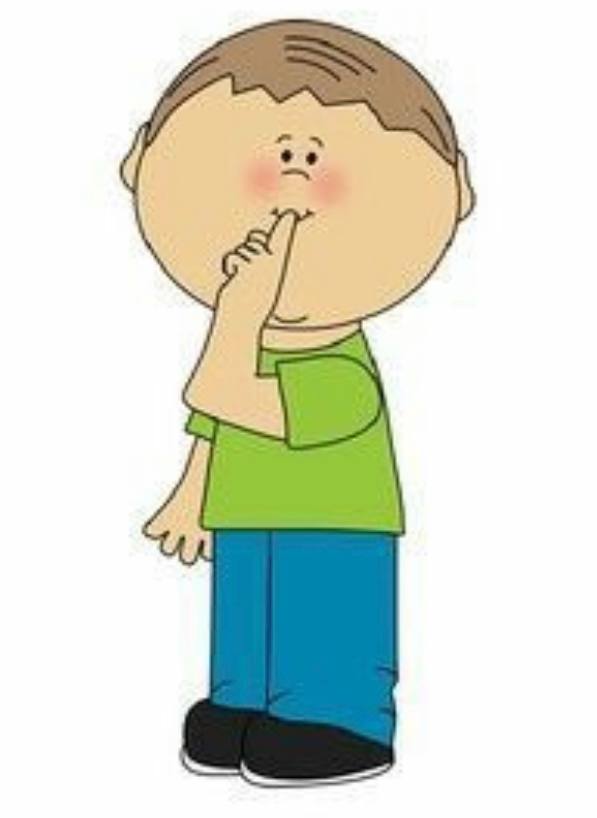 Listen to the teacher.
Be prepared
Be quiet
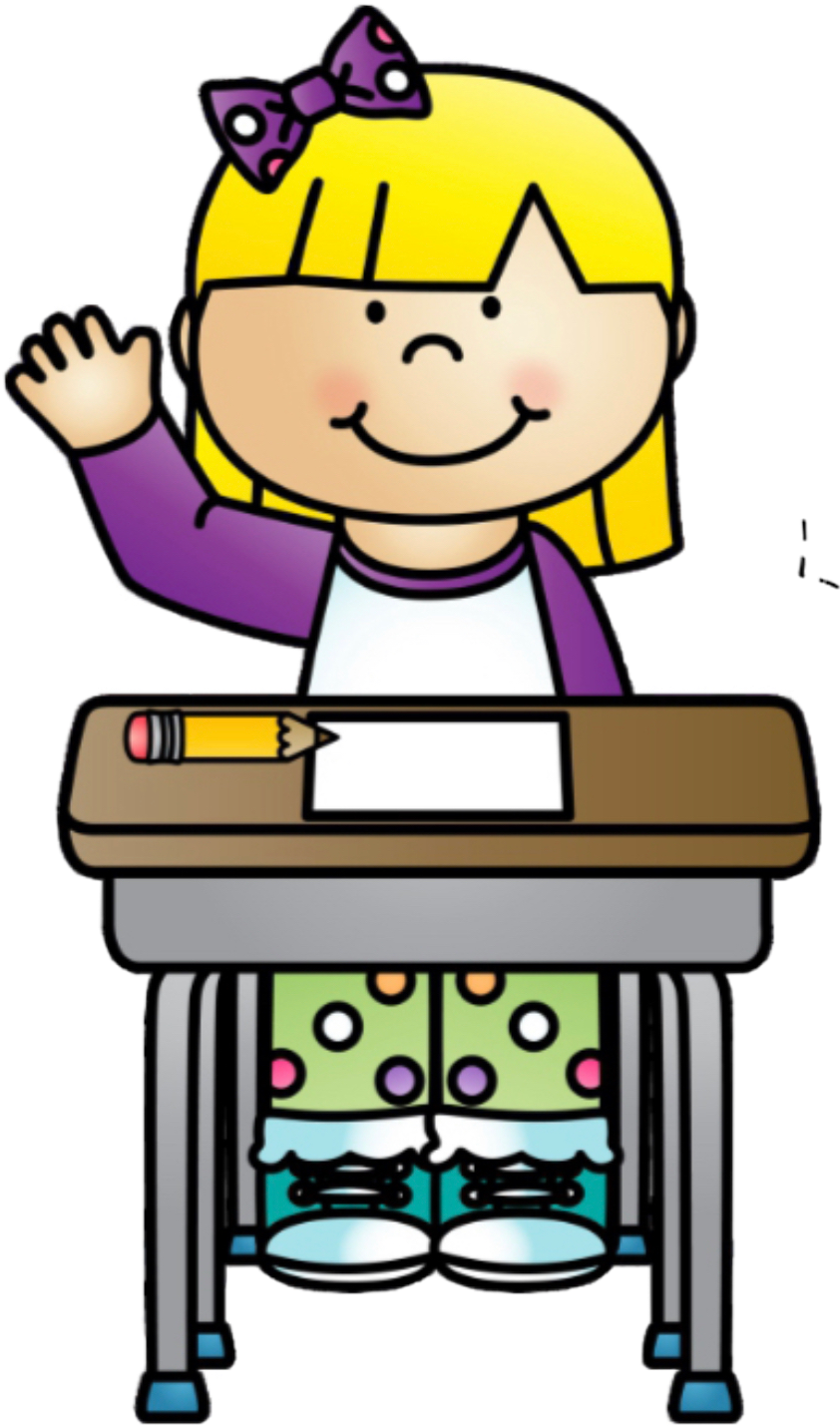 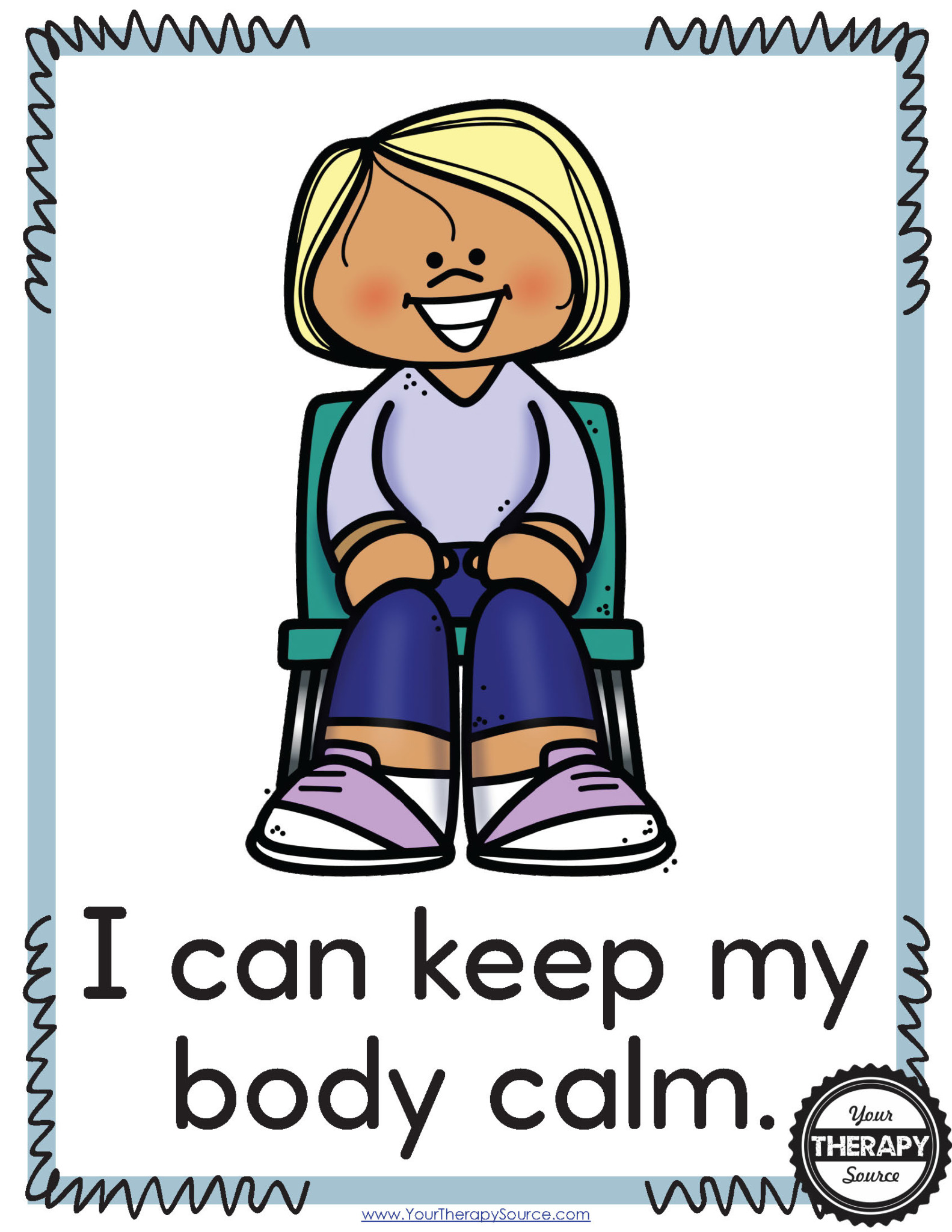 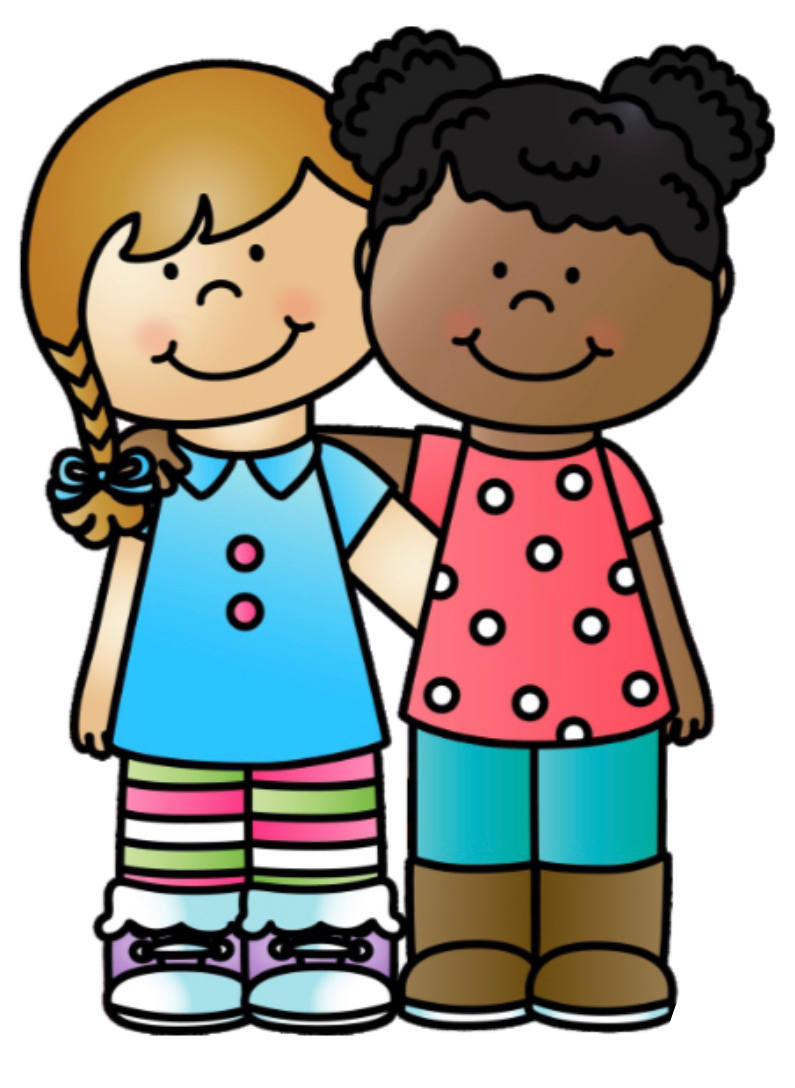 stay in your 
seat.
Raise your 
hand to talk.
Be kind and respectful.
Let’s Revise
Let’s Revise
Let's have fun!
3
1
2
6
5
4
1
a truck
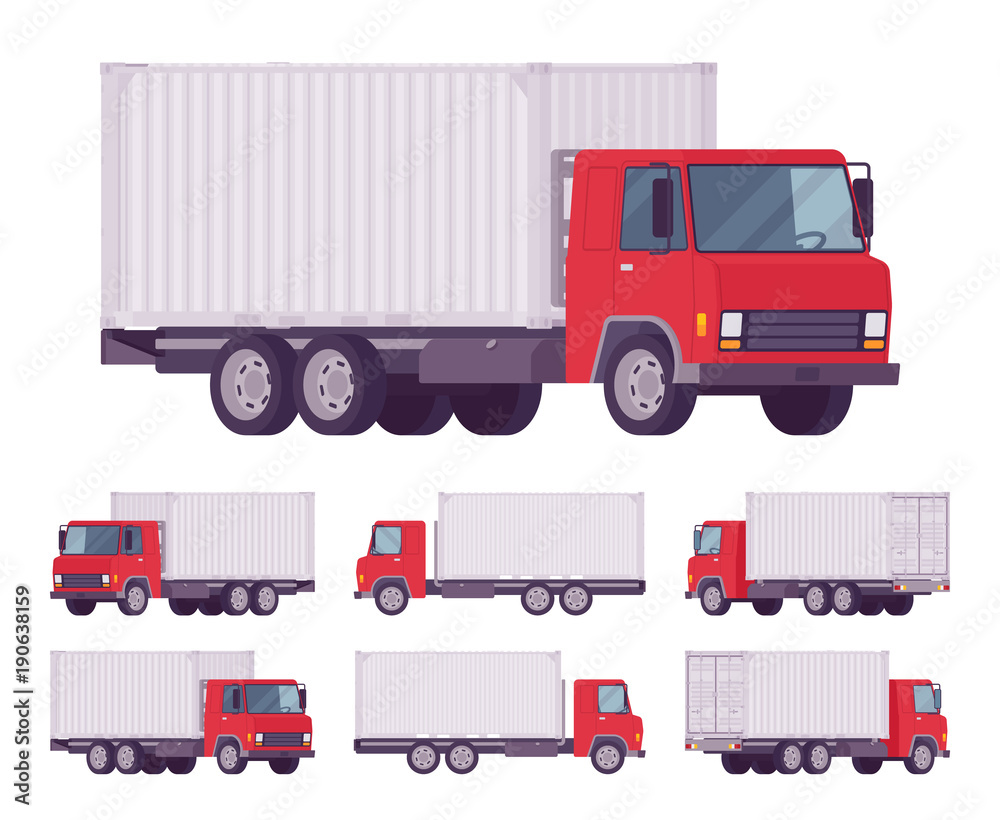 a train
2
And your text goes here.
If you are using this template as a choice board, write your description and links to the activity.
Or add a lesson or an activity within the file. Remember that you can add audio files or video instructions for your students.
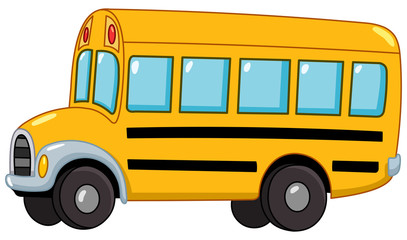 a car
a bus
3
a train
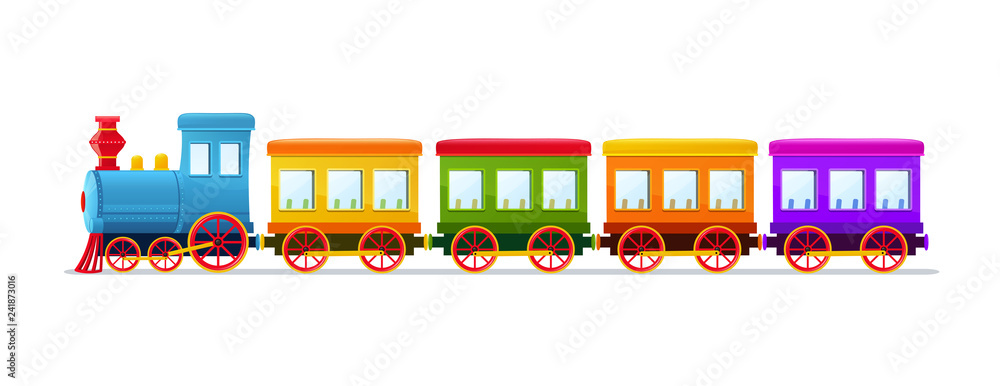 a truck
4
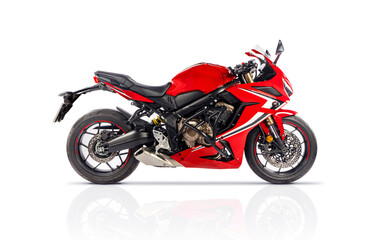 And your text goes here.
If you are using this template as a choice board, write your description and links to the activity.
Or add a lesson or an activity within the file. Remember that you can add audio files or video instructions for your students.
a bicycle
a motorbike
5
And your text goes here.
If you are using this template as a choice board, write your description and links to the activity.
Or add a lesson or an activity within the file. Remember that you can add audio files or video instructions for your students.
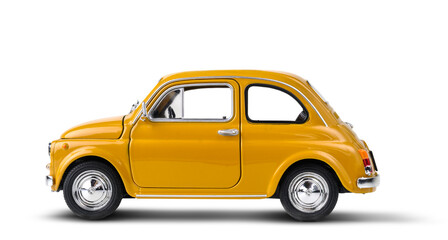 a taxi
a police car
6
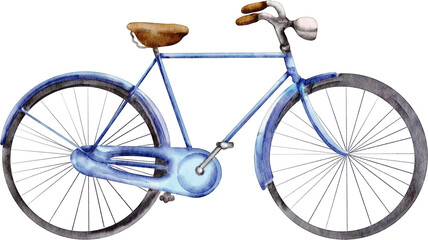 And your text goes here.
If you are using this template as a choice board, write your description and links to the activity.
Or add a lesson or an activity within the file. Remember that you can add audio files or video instructions for your students.
an ambulance
a bicycle
Today:
4 from here to there
Unit:
Lesson:
4 phonics
Page:
32-33
Goals
Goals
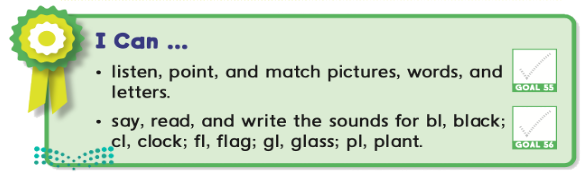 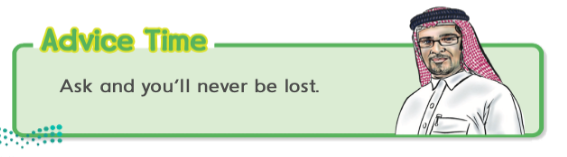 time
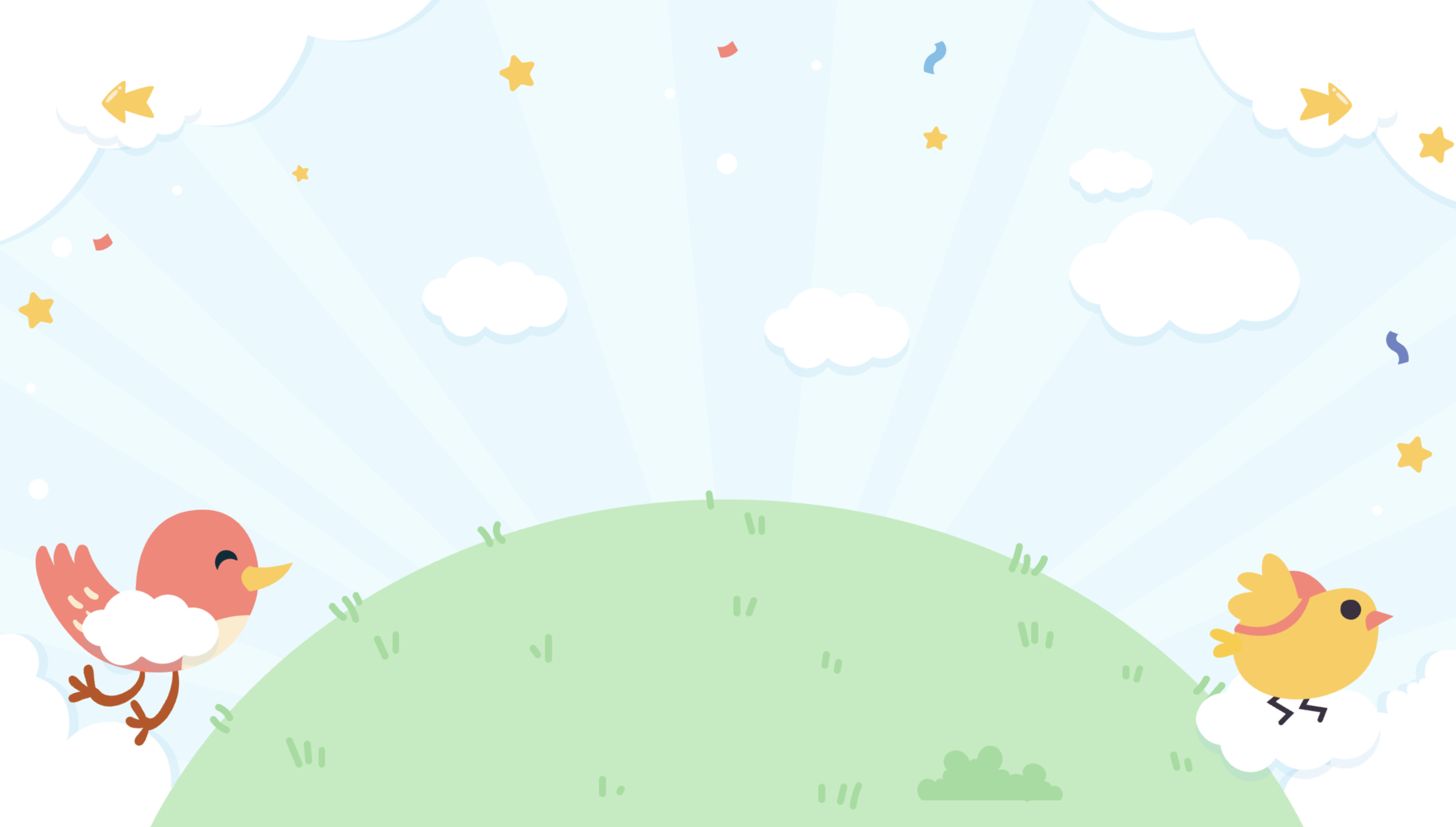 watch
to watch
Bage:
32
Listen
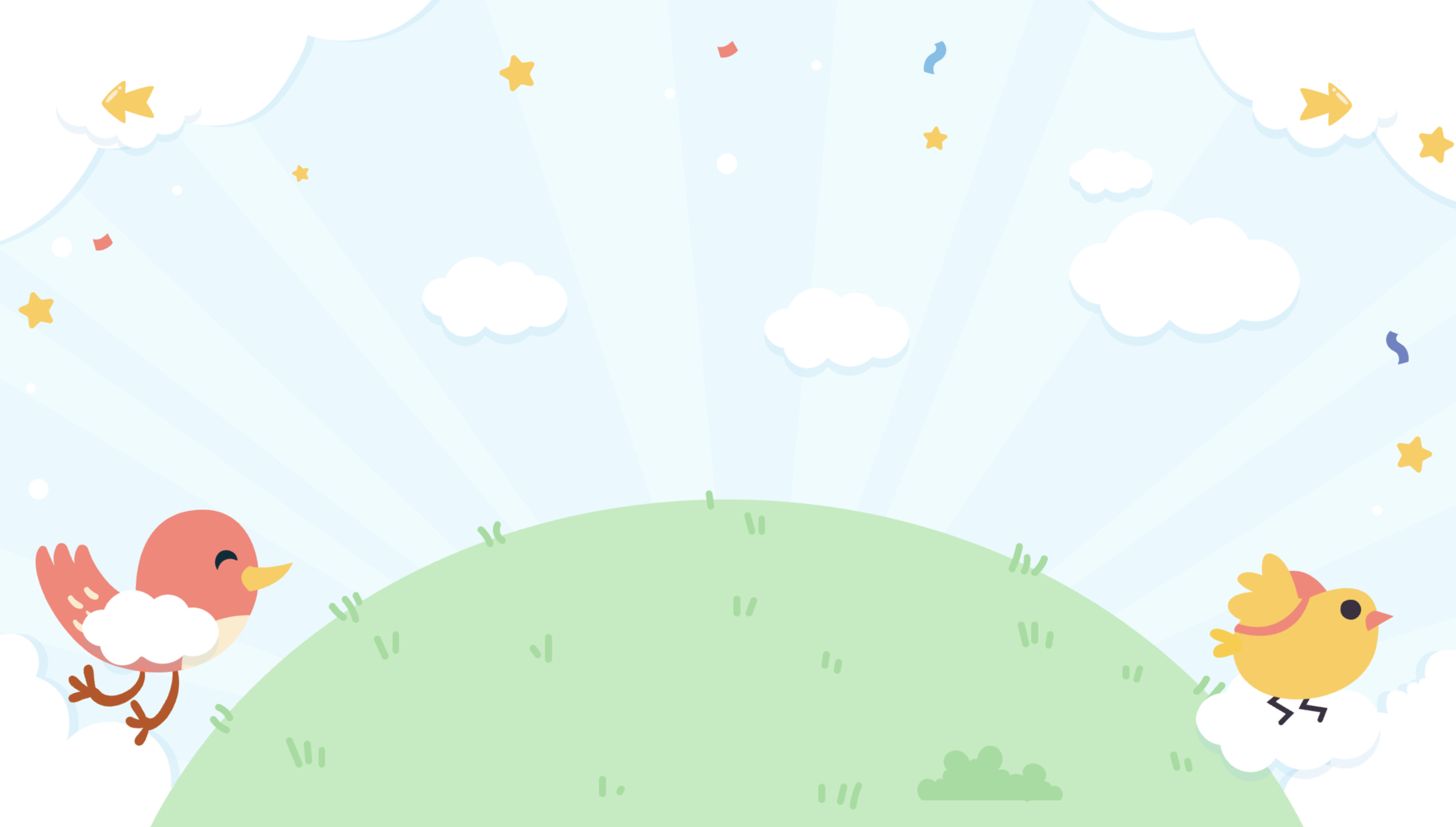 and Say
Say
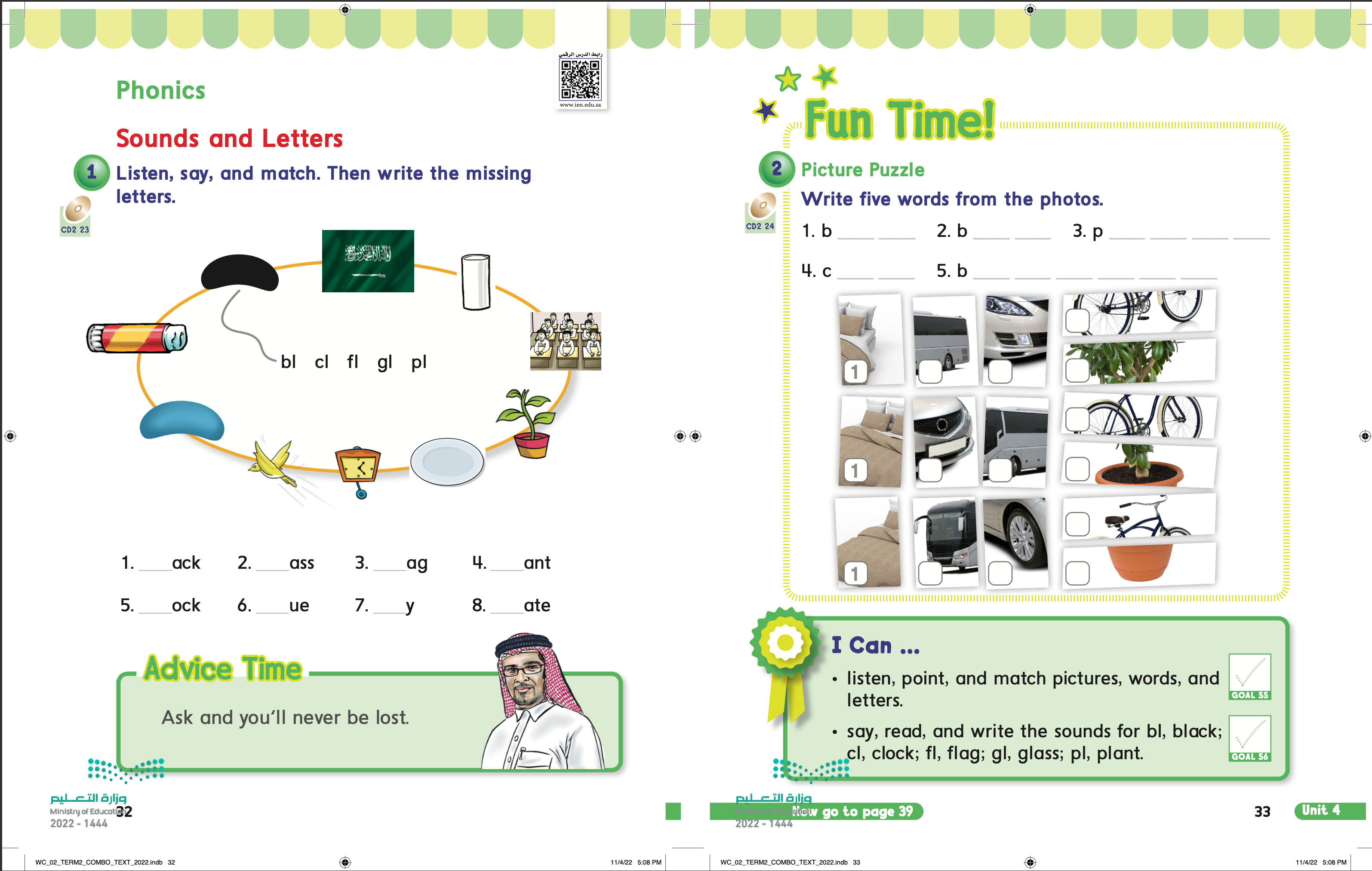 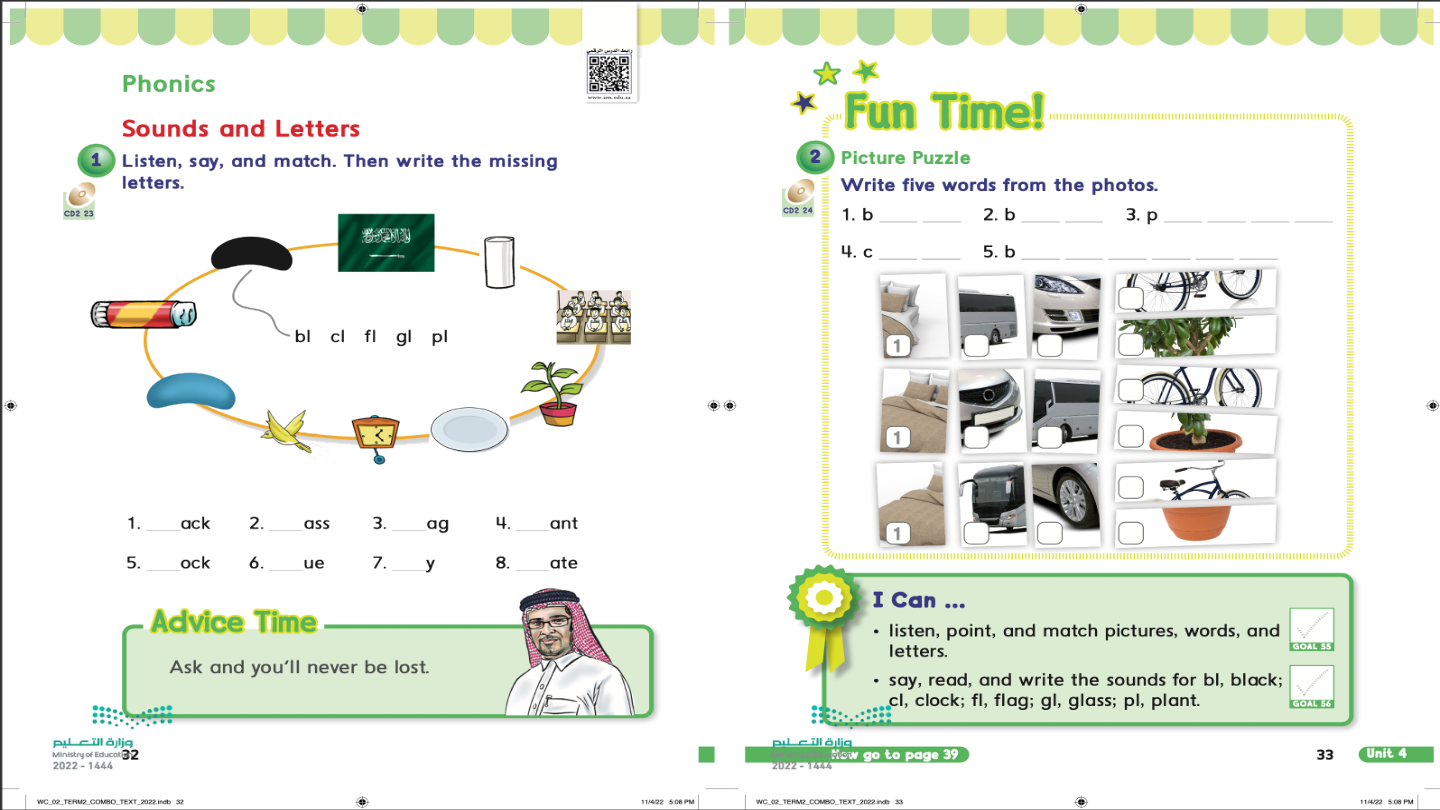 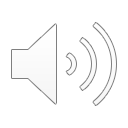 bl
gl
fl
pl
cl
pl
gl
fl
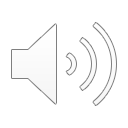 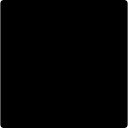 bl
ack
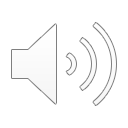 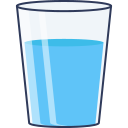 gl
ass
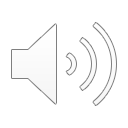 fl
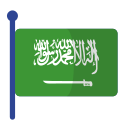 alg
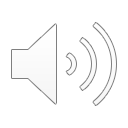 pl
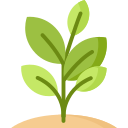 ant
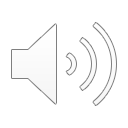 cl
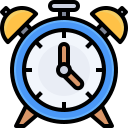 ock
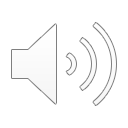 fl
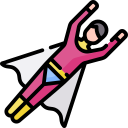 y
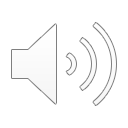 pl
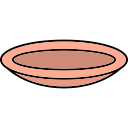 ate
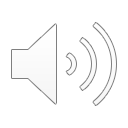 Cl
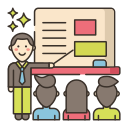 ass
Fun
Fun
time
time
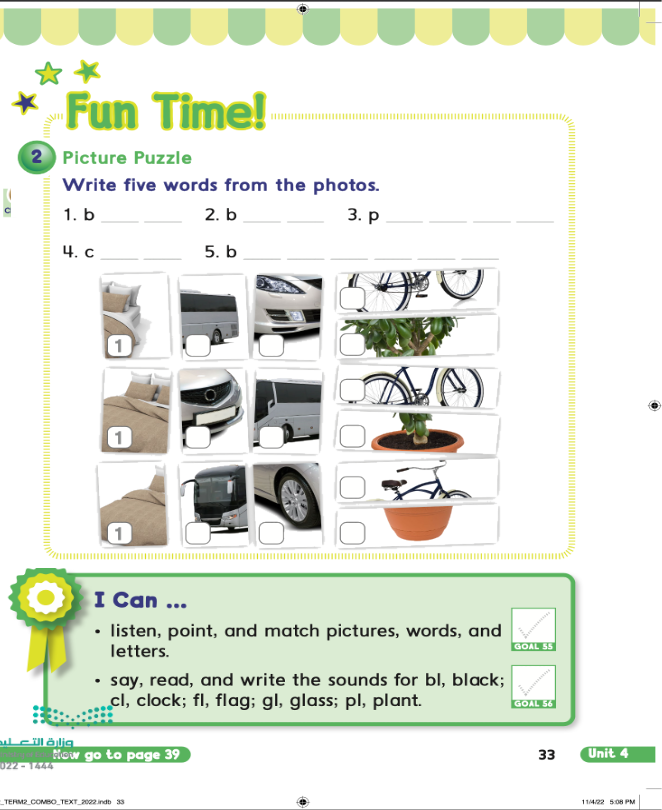 e   d
u   s
l    a    n   t
a   r
i   c    y   c   l    e
5
3
2
4
5
3
4
2
5
3
2
4
Phonics Practice
Phonics 
Practice
Page : 39
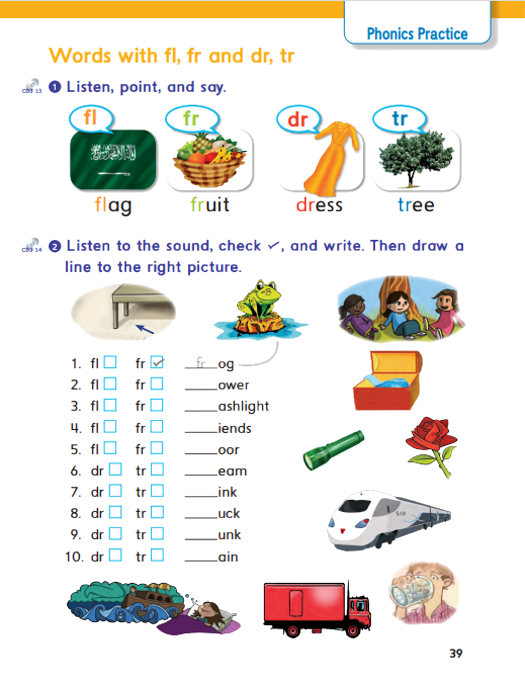 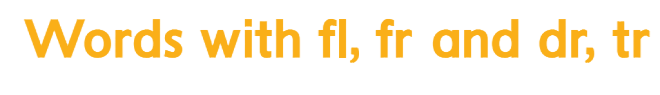 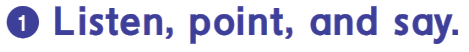 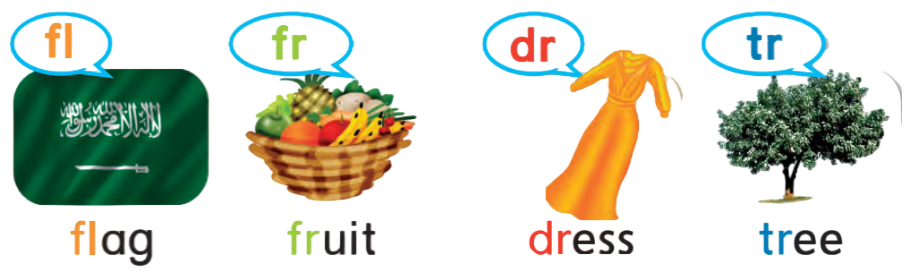 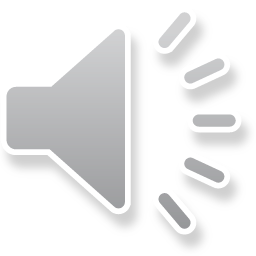 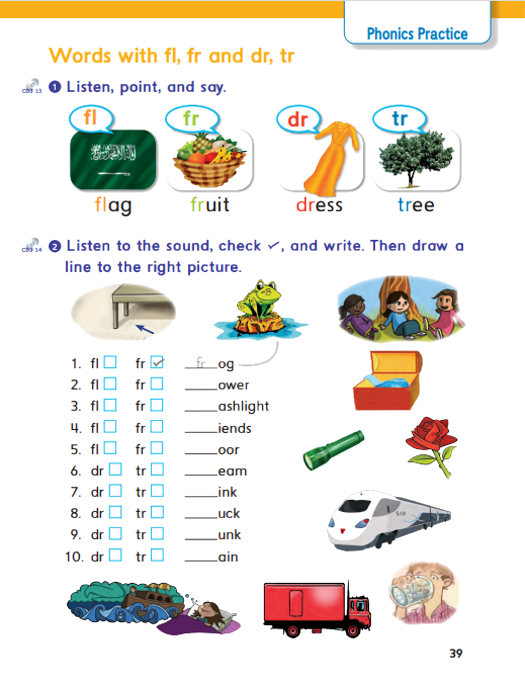 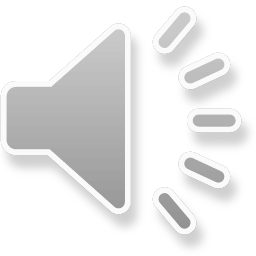 fl
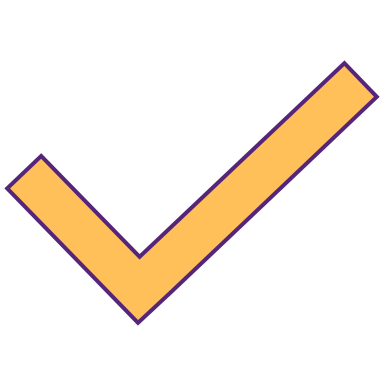 fl
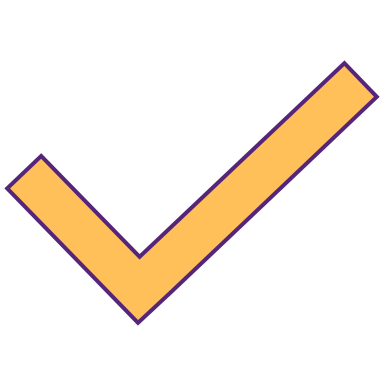 fr
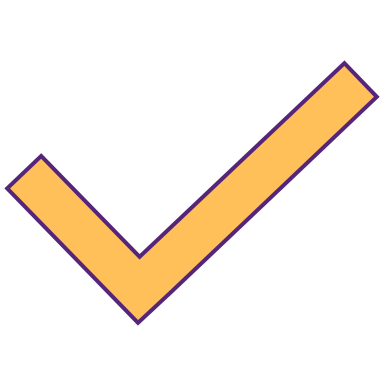 fl
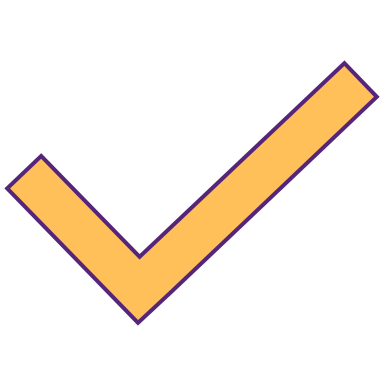 dr
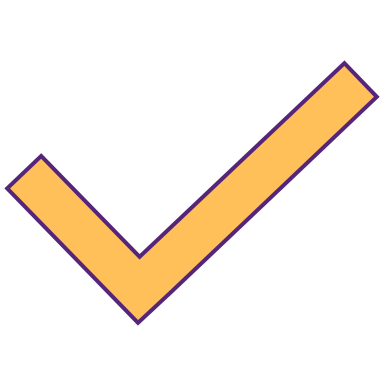 dr
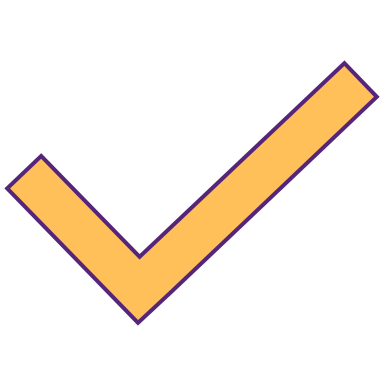 tr
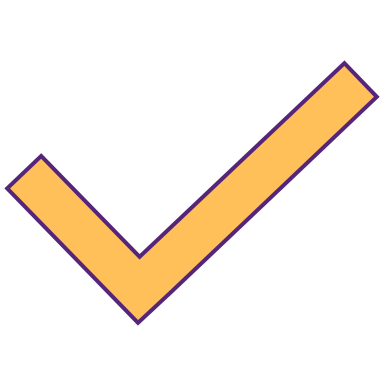 tr
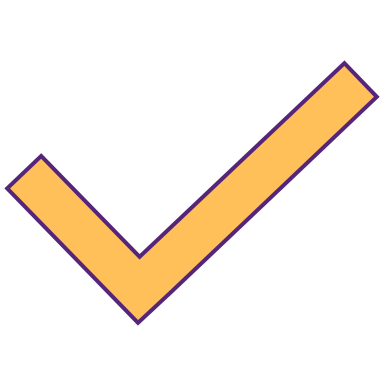 tr
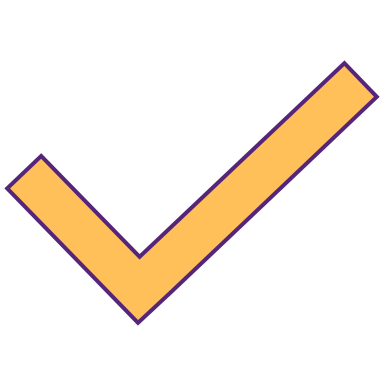 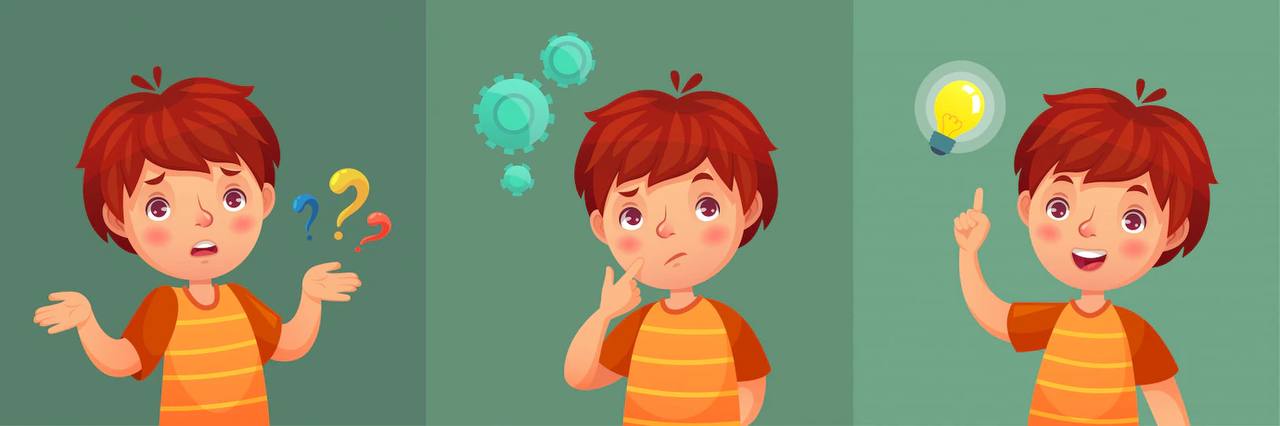 Let`s  practice
GREAT
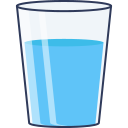 __
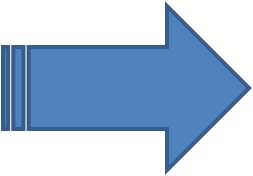 ass
bl
gl
fl
GREAT
__
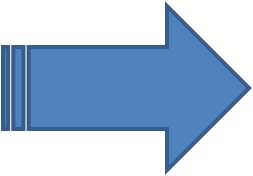 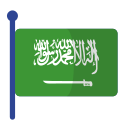 alg
pl
cl
fl
GREAT
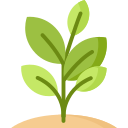 __
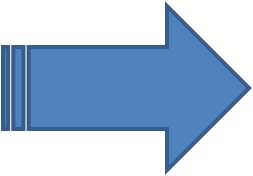 ant
fl
pl
cl
GREAT
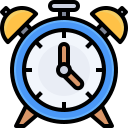 __
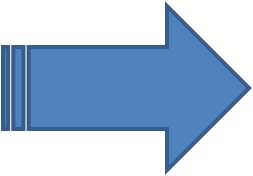 ock
pl
fl
cl
GREAT
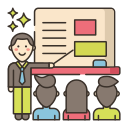 __
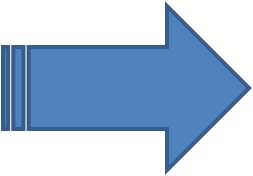 ass
bl
cl
fl
Work sheet
Work sheet
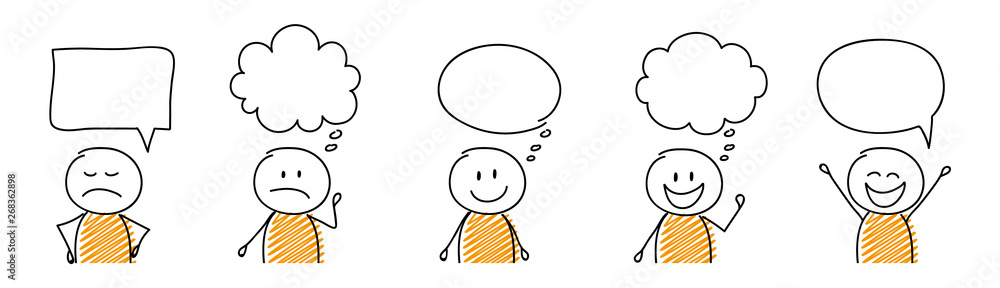 Click here
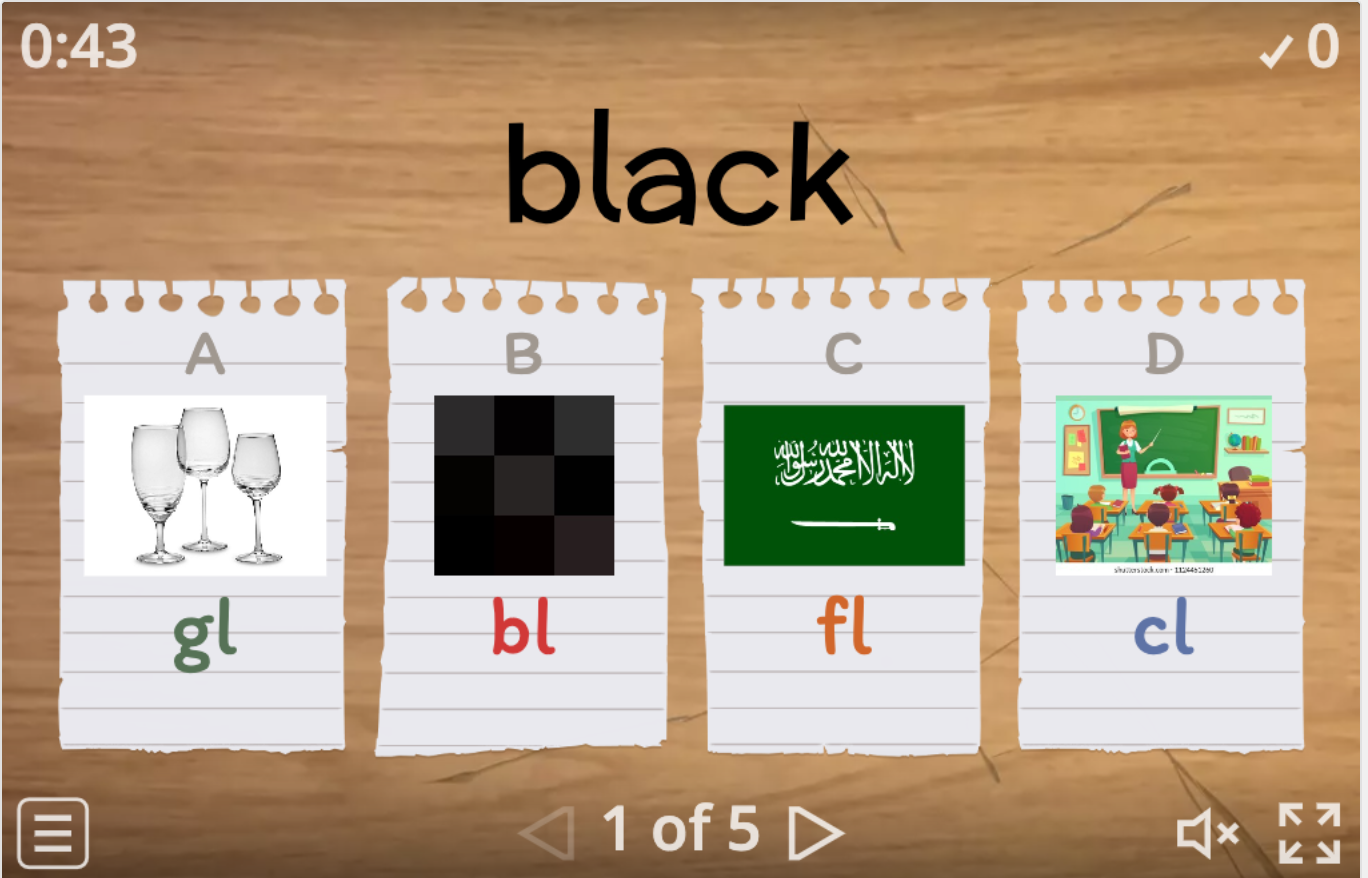 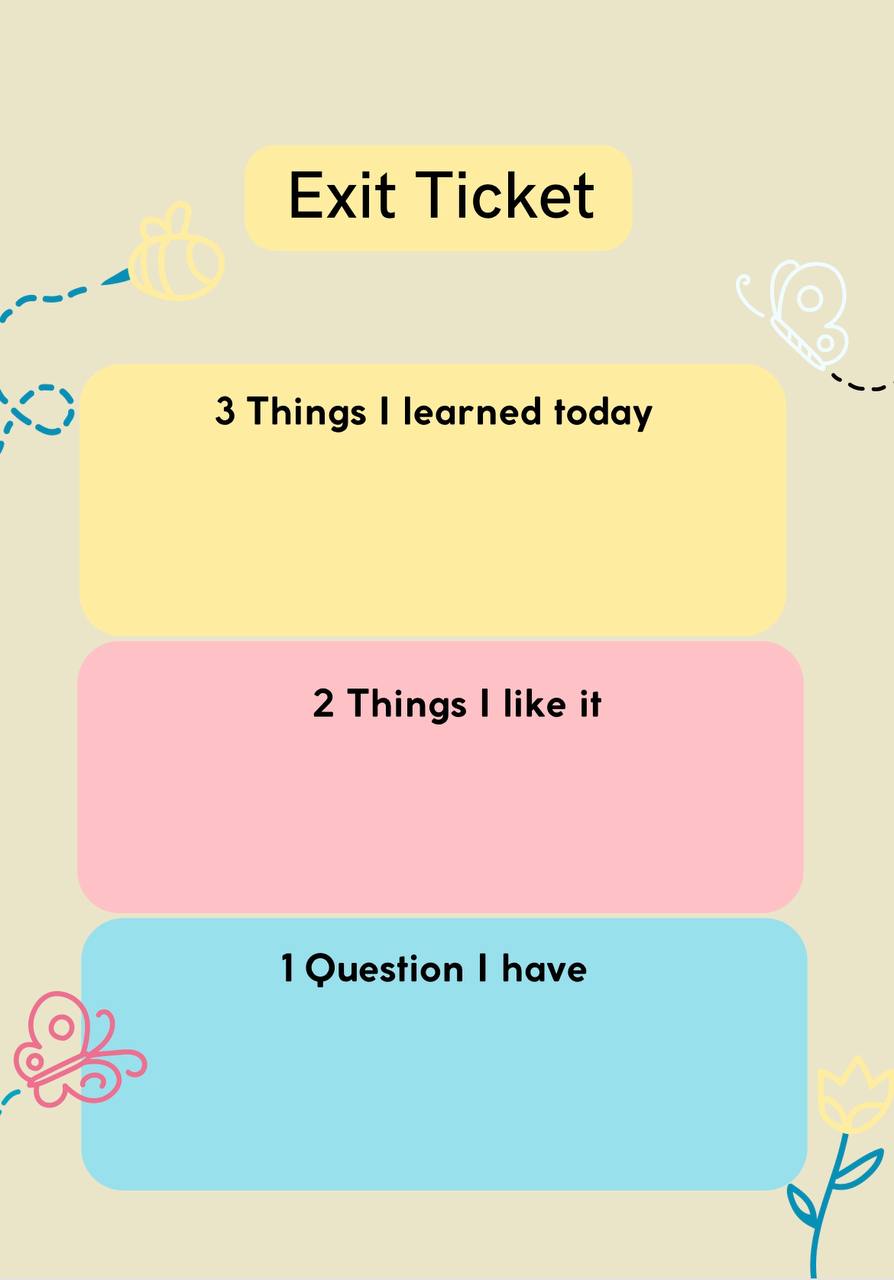 Exit Ticket
Exit Ticket
Home work
Home work
Page : 81- 82
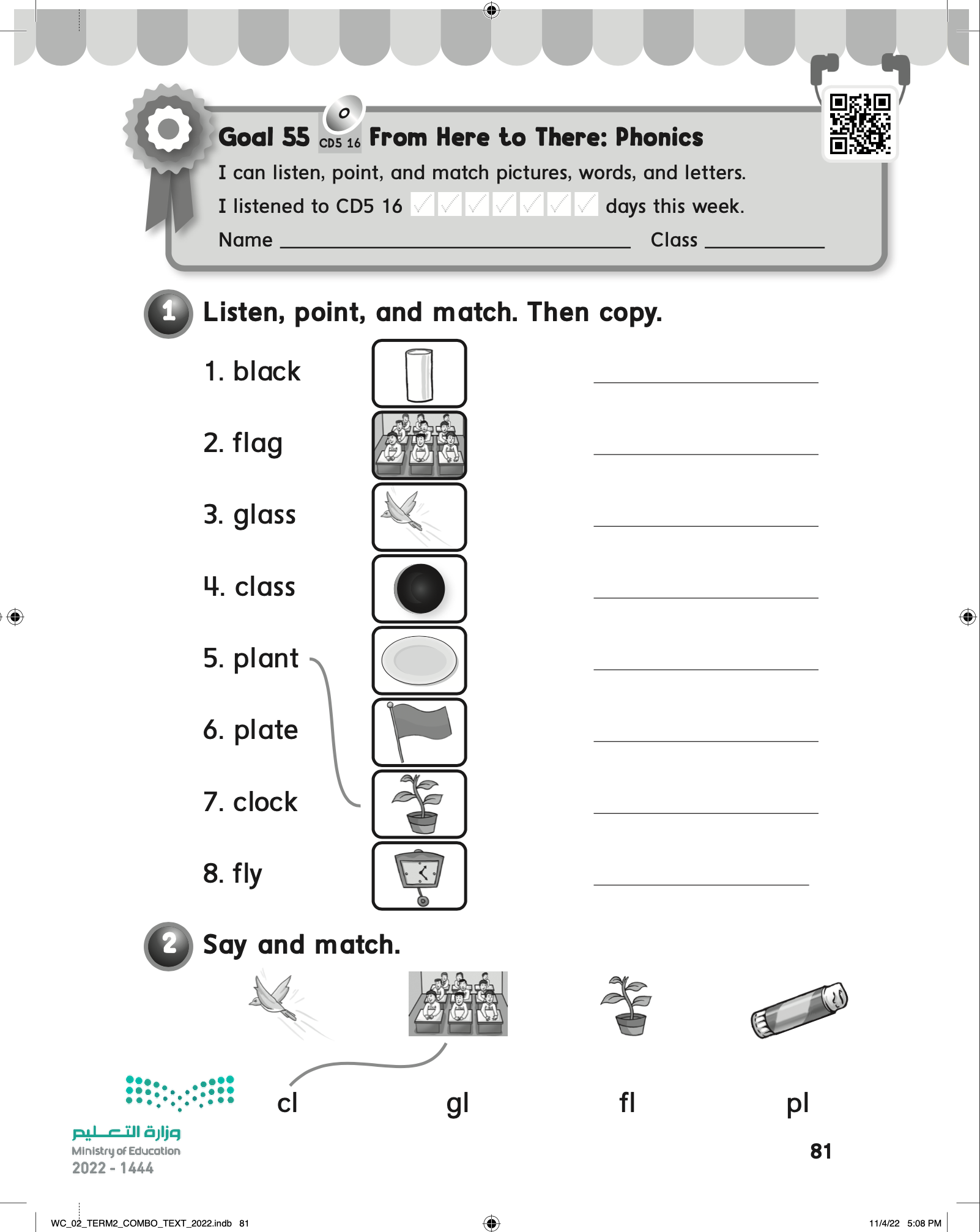 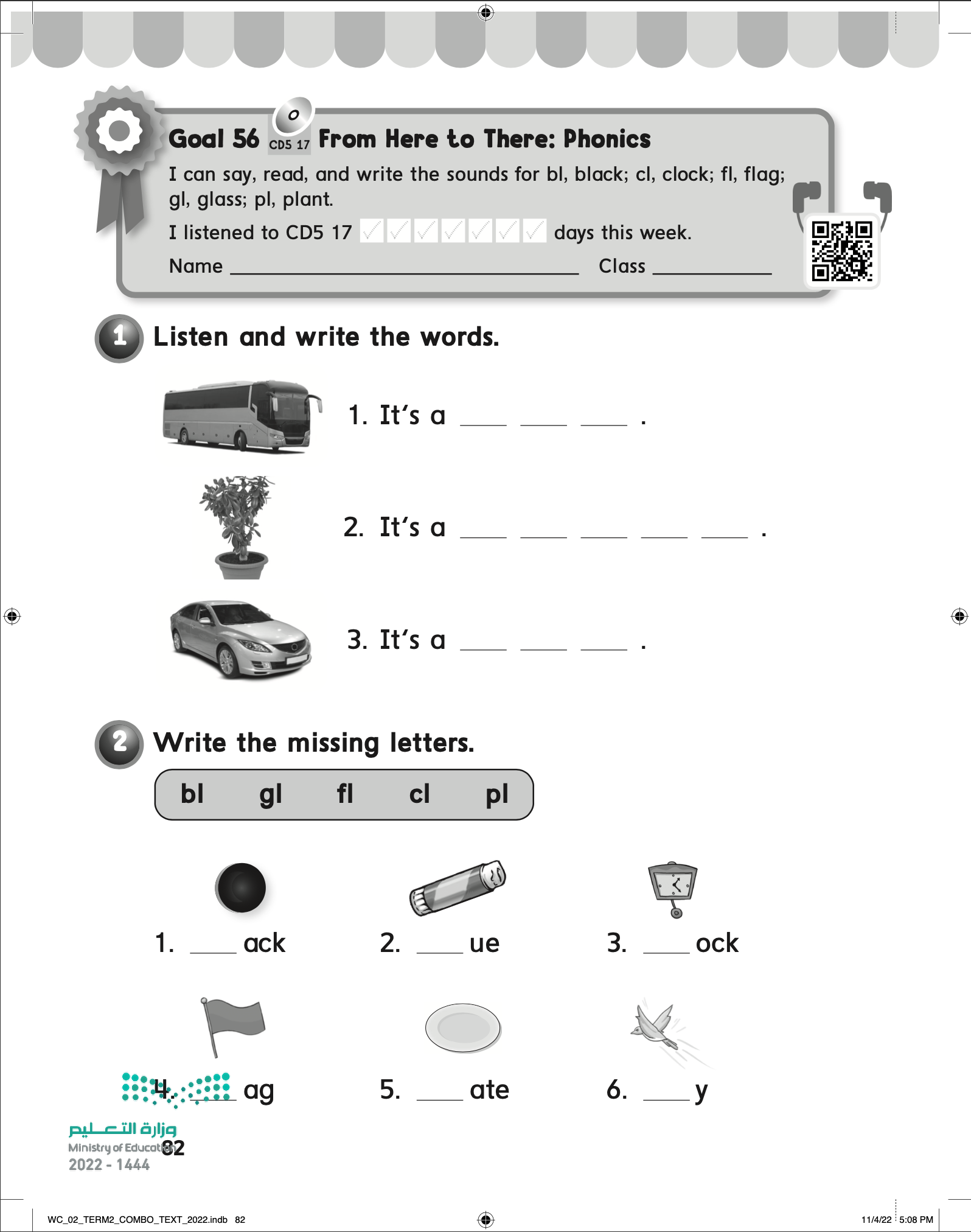 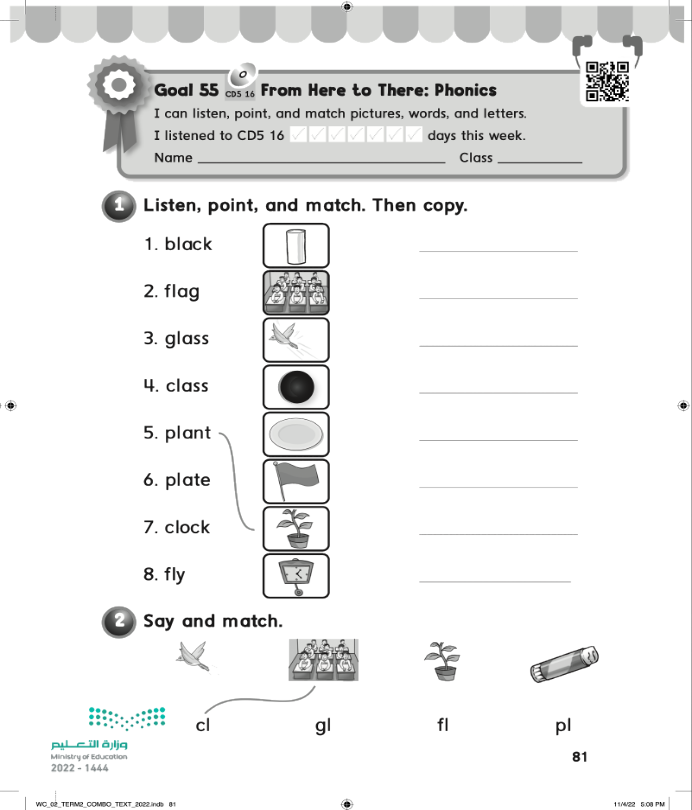 glass
class
fly
black
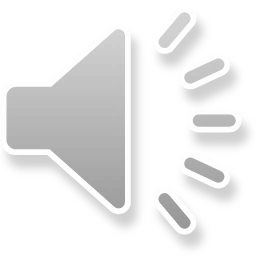 plate
flag
plant
clock
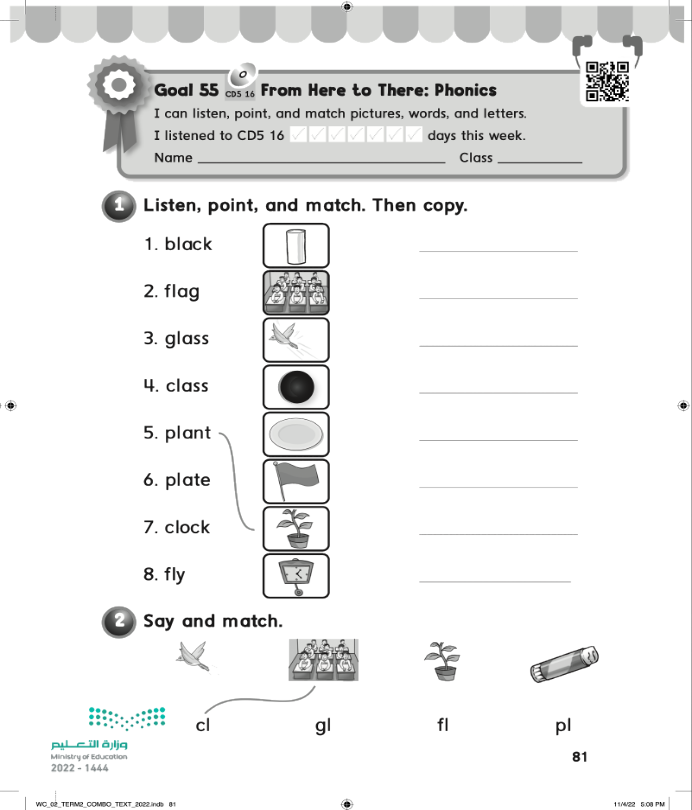 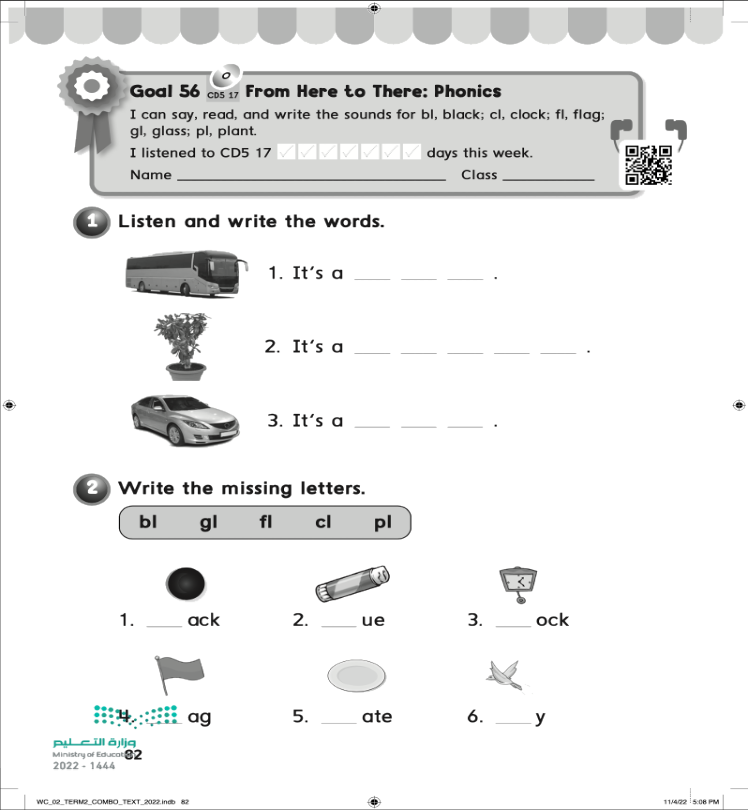 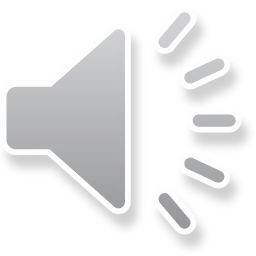 b   u    s
p   l    a   n   t
c    a   r
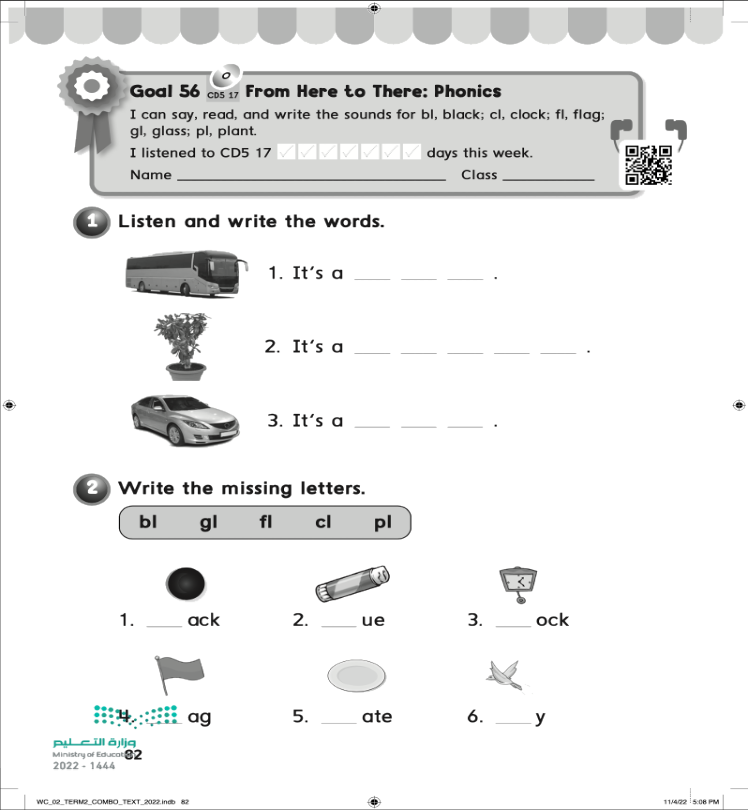 bl
cl
gl
fl
pl
fl
Thank you
Thank you
Your T.Layla